Unit 9 Where will you go?
WWW.PPT818.COM
Let’s go travelling!
If I can travel abroad,
                        在外国 
I will go to …
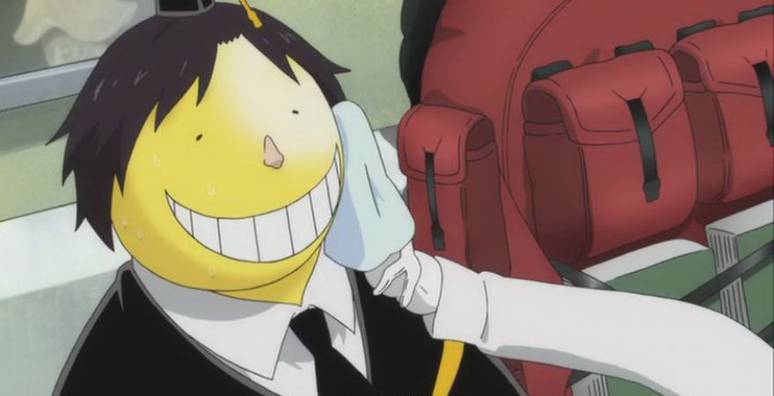 I will choose the USA.
I'll go to Washing.D.C.
I'd like to visit the White House.
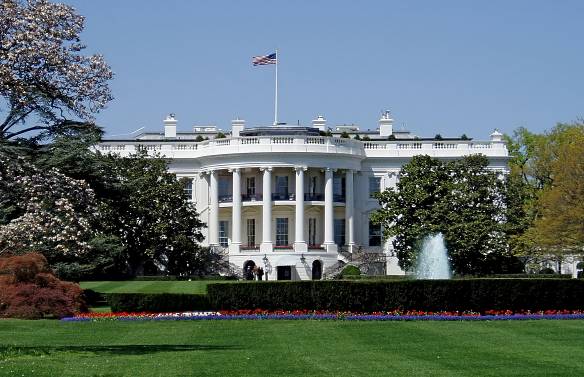 Washington D.C. is the capital of America
and it’s famous for the White House.
I will choose Britain.
I'll go to London.
I'd like to visit the Big Ben and 
Tower Bridge.
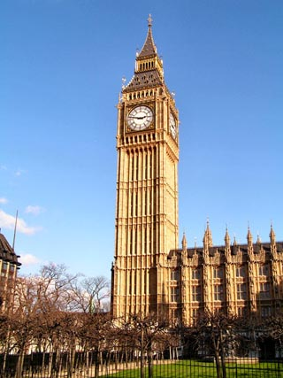 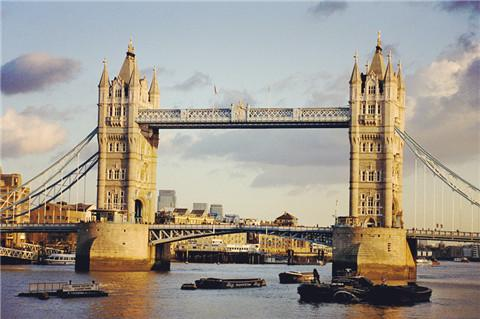 London is the capital of the UK and it’s famous 
for the Big Ben and the Tower Bridge.
I will choose New Zealand.
I'll go to Wellington.
I'd like to see the kiwi.
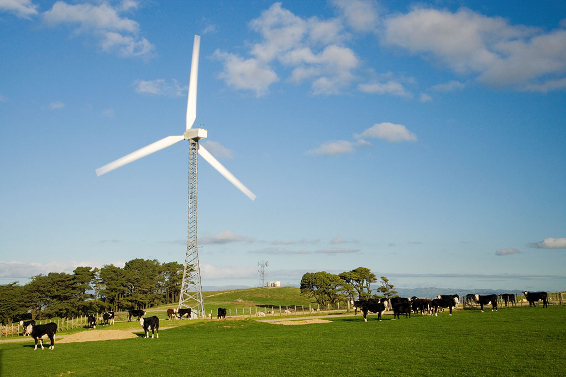 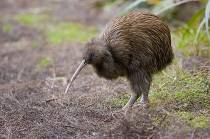 Wellington is the capital of New Zealand and
 it’s famous for the kiwi birds and natural beauty.
I will choose Canada.
I'll go to Ottawa.
I'd like to see the maple trees.
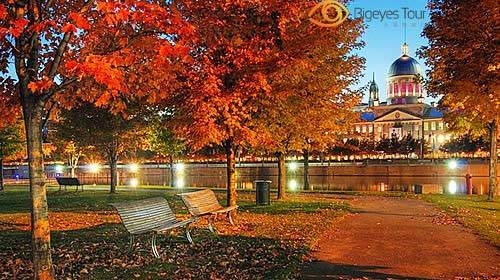 Ottawa is the capital of Australia and
 it’s famous for the maple trees.
I will choose Australia.
I'll go to Sydney.
I'd like to visit the Sydney Opere 
House and Harbour Bridge.
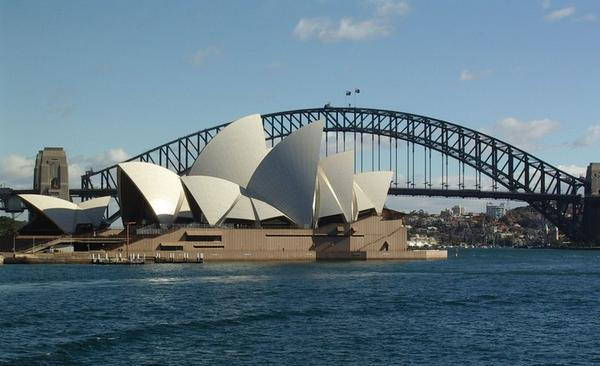 Sydney is the biggest city of Australia and it’s 
Famous for the Sydney Opera House and the
 Sydney Harbour Bridge.
I will choose Japan.
I'll go to Tokyo.
I'd like to go shopping in Tokyo.
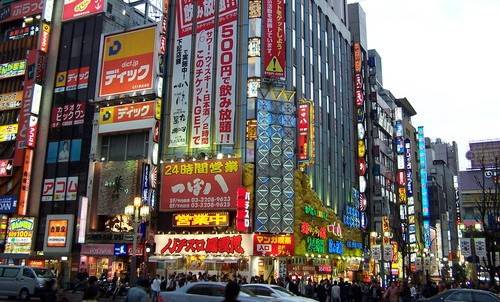 Tokyo is the capital of Japan.
Tokyo is a good place to go shopping.
I will choose Japan.
I'd like to visit the Mount Fuji.
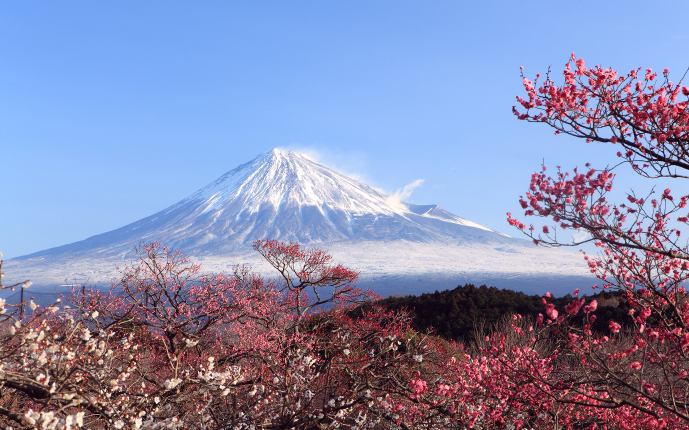 I will choose France.
I will choose France.
I will choose France.
I'll go to Paris.
I'll go to Paris.
I'll go to Paris.
I'd like to visit the Eiffel Tower.
I'd like to visit the Eiffel Tower.
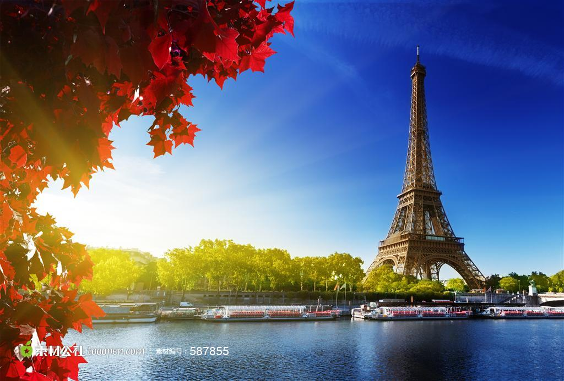 Paris is the capital city of France and it’s 
famous for the Eiffel Tower.
Paris is the food capital in the world
And it is a great place to go shopping.
I will choose South Africa.
I'd like nature in south Africa.
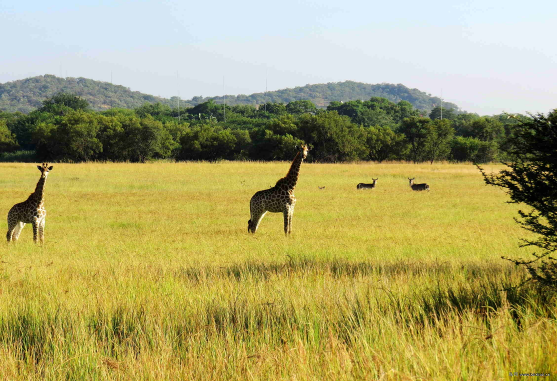 South Africa is famous for natural beautiful.
I will choose Canada.
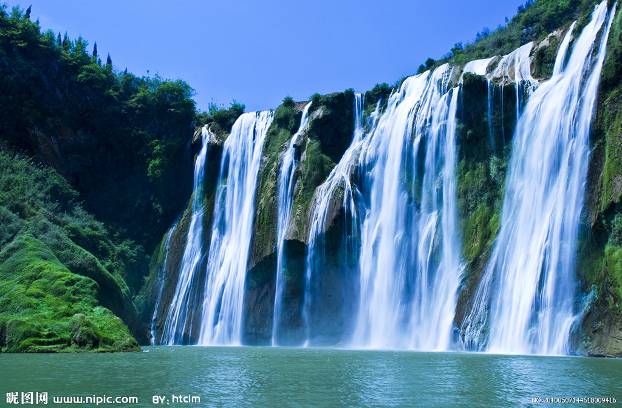 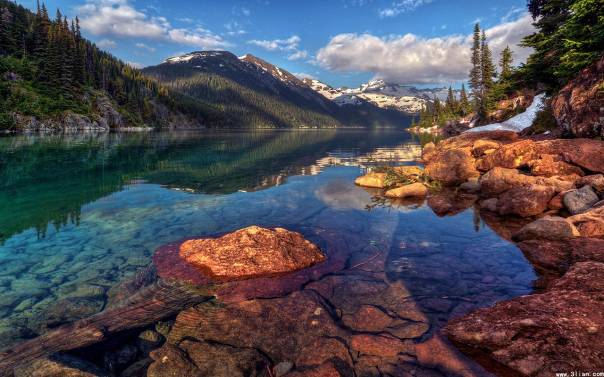 Canada is famous for the beautiful lakes 
and waterfall .
If you can travel to any country in the world,
Where will you go?
Why?
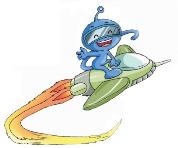 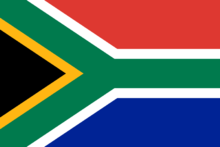 South Africa
I think I will go to South Africa. 
I love nature and in South Africa I can see
 many beautiful mountains and forests.
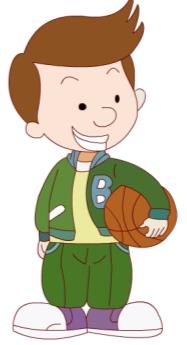 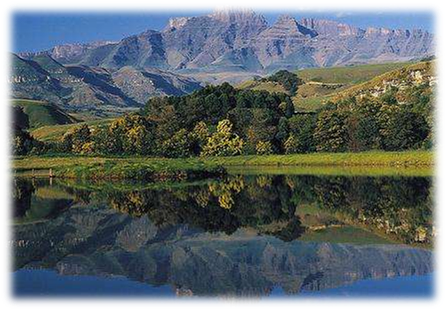 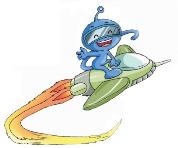 I will choose Australia. 
I ‘d like to see the Sydney Opera House and 
the Harbour Bridge.
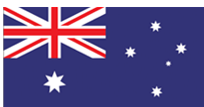 Australia
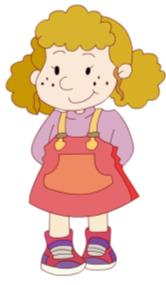 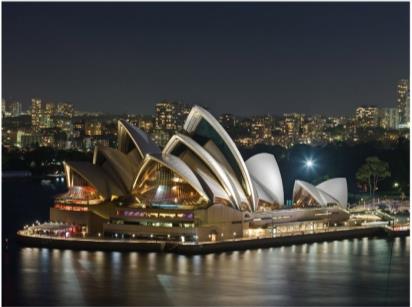 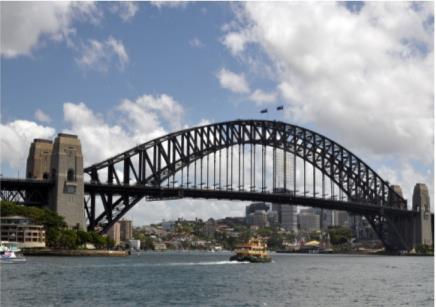 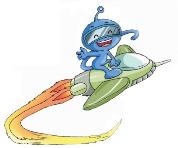 I want to go to Japan. Tokyo is so modern and
it’s a great place to go shopping, too. I’d like 
to buy a robot there.
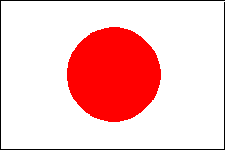 Japan
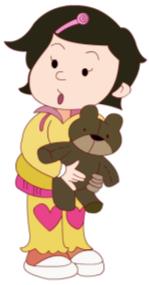 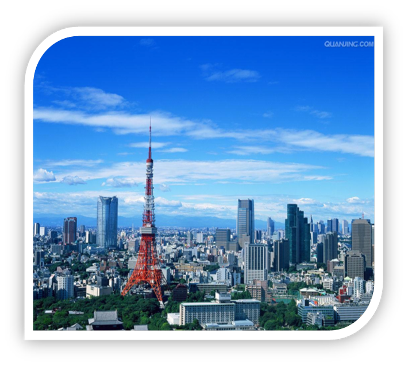 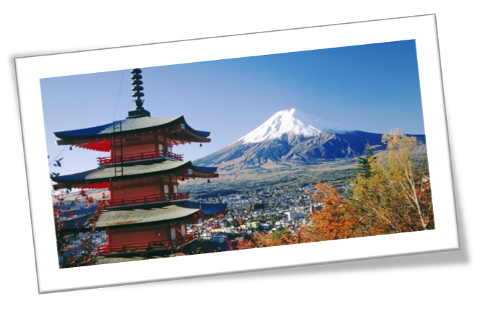 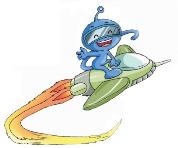 If I can travel abroad I will go to France, of
course. I love food and people say that Paris 
is the food capital of the world.（世界美食之都）
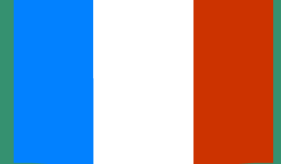 France
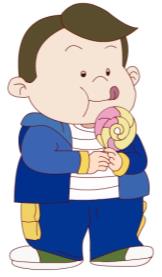 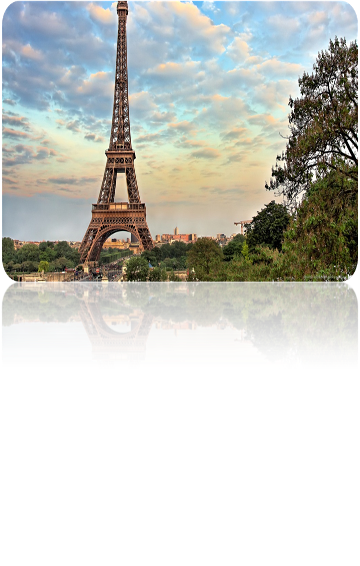 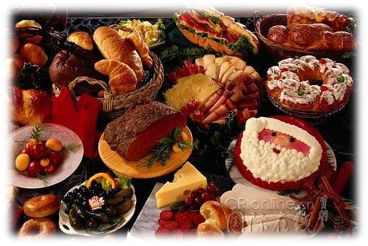 Fill the blanks
If they can travel abroad, Ben will go to _______. Because  he loves _____and  he can see many ________and ________ in _________.
        Janet will _____ Australia. She wants to see the ____________    and the___________          .
        Xiaoling wants to go to ________. Because  ________ is a modern city and it’s a great place to ___________. She wants to buy a ______ there.
         Jiamin  will go to  ________. Because he loves food and  ________ is the food ______of the world.
South Africa
单击出各单词
nature
South Africa
mountains
forests
choose
Sydney Opera House
Sydney Harbour Bridge
Japan
Tokyo
robot
go shopping
France
Paris
capital
Make a travel plan
France
If I can travel abroad, I will Choose _______.
I will go to _______.   _____ is the _______
of ________.  ______ is famous for ____________. Because I 'd like to _________________.______ is _________________________, _____ is a great place to __________. I'd like to ________________
and ___________ in _________.So I plan to travel to there. I will go there with ____________. We will stay there for ___________.
  I'm sure I'll have a good time there.
Paris
Paris
capital
单击出各单词
France
Paris
Eiffel Tower
visit Eiffel Tower
Paris
the food capital of the world
Paris
enjoy the delicious food
go shopping
go shopping
Paris
my parents
seven days
make a travel diary
chose
I travelled abroad last year, I  ______ France.
I  _____ to Paris.  I ____ there by plane with my parents. We _______ there for seven days.
      _____ is the _______of ________.  ______ is famous for ____________.  _______ is _________________________, _____ is a great place to __________. So we __________________
and ___________ in Paris.  We _____ a good time there. I ______ I can fly to Paris again.
went
went
stayed
Paris
capital
France
France
Eiffel Tower
Paris
the food capital of the world
Paris
go shopping
enjoyed the delicious food
had
went shopping
hope